Consolidarea spiritului de inițiativă        și a competențelor antreprenoriale Centrul de Excelență în Construcții
Lucia Țurcan, Director adjunct studii
În colaborare cu:
Elena Nicolaev, șef secție Asigurarea calității
Sergiu coceaș, șef secție formare continuă
Istoricul unei deveniri
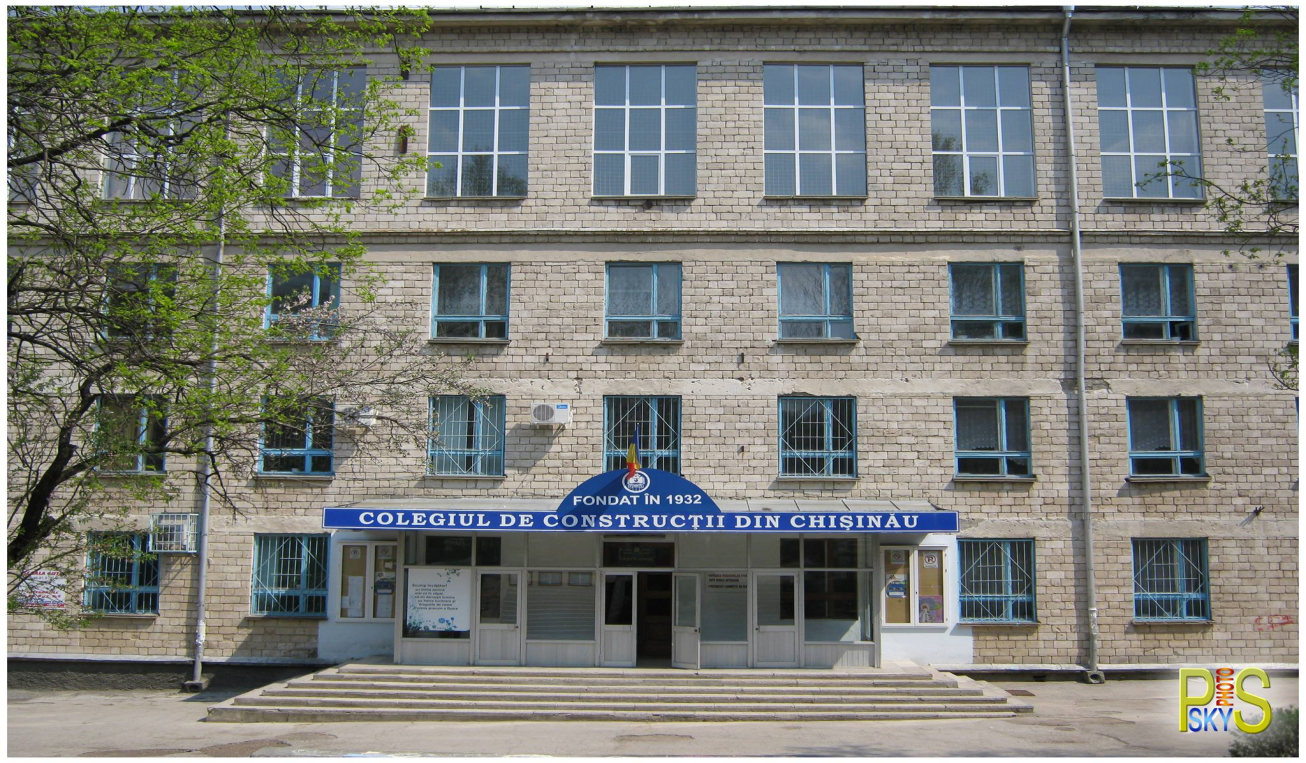 Centrul de excelență în construcții (CEC) - funcții
formare profesională inițială la nivelurile 3, 4 şi 5 ISCED
asigurare didactică, curriculară şi metodologică
coordonare și ghidare a activității instituțiilor arondate
formare profesională continuă
certificarea competențelor profesionale, dobîndite în mediu formal, informal și nonformal
cooperare cu mediul economic
ghidare în carieră și promovare a învățământului profesional tehnic
Clarificări conceptuale
Spirutul de iniţiativă şi antreprenoriatul - capacitatea de a transforma ideile în acţiune 
Aceasta presupune creativitate, inovaţie şi asumarea unor riscuri, precum şi capacitatea de a planifica şi gestiona proiectele în vederea atingerii obiectivelor
Context pentru dezvoltarea competenței antreprenoriale          și a activităților generatoare de venit (agv) la CEC
Schimbări la nivel de structură, dotări
Investiții în capitalul uman
Parteneriate 
Proiecte implementate
Investiții în capitalul uman
Proiectul “Consolidarea Sistemului de Educaţie Profesional Tehnică în Moldova” (CONSEPT) LED Moldova
Amenajarea atelierelor:
atelier-laborator cu cazane gaze şi alte surse regenerabile
atelier de ventilaţie şi condiţionare 
atelier de lăcătușerie și asigurarea cu echipamente /instrumente pentru practică 
 
Pregătirea profesională şi instruirea profesorilor la specialitatea “ Alimentare cu Căldură şi Gaze, Ventilaţie”
Activităţi comune de formare profesională a cadrelor didactice, a maiştrilor şi a muncitori din domeniu
Asigurarea cu echipament performant pentru instruirea practică la meseria „Instalator”
Implementarea sistemului de alimentare cu apa calda menajera de la instalaţii solare în caminul nr.1
Proiectul “Centrul de Formare Profesională în Construcţii” guvernul Austriei,  ADA, CALLIDUS şi compania StrabaG
Amenajarea unui centru de formare profesională continuă
Formarea formatorilor în domeniul Construcţii
Formarea profesională continuă pentru adulţi şi validarea competenţilor profesionale la 2 meserii “Pietrar-zidar” şi “Fierar-betonist”
Asigurarea meseriilor“ Pietrar-zidar” şi “ Fierar-betonist” cu echipamente performante şi consumabile necesare pentru instruire
Asigurarea cu echipament performant pentru instruirea practică la specialiatea “Construcţia şi exploatarea  drumurilor”- Staţie totală, GPS, teodolite, etc.
Construcţia capitală a drumului de acces pe teritoriul CEC -1 km
Reparaţia capitală şi amenajarea atelierului de zidărie, armare şi betonare
Proiectul ”Inițiative de dezvoltare a competențelor în domeniul Energiei Solare” (SECI)Educație pentru Dezvoltare (AED), LED
Scop: Consolidarea capacităților de instruire în domeniul tehnologiilor de utilizare a energiei solare și contribuirea la impulsionarea valorificării energiei regenerabile în sectorul energetic al Republicii Moldova.
Beneficii:
Ateliere de lucru in cadrul proiectului “Inițiative de Dezvoltare a Competențelor din Domeniul Energiei Solare”
Proiectele revocc II și meeeta ivCentrul pentru Educaţie Antreprenorială şi Asistenţă în Afaceri (CEDA)
Proiectul ”Activitatea de instruire în domeniul antreprenoriatului și angajării în câmpul muncii” (MEEETA IV)
Revizuirea curriculum-ului la disciplina Bazele Antreprenoriatului  
Formarea formatorilor la Bazele Antreprenoriatului  
Dezvoltarea serviciilor de formare continuă 
Formarea continuă a cadrelor didactice și administrative la bazele antreprenoriatului
Proiectul ”Reconceptualizarea orientării profesionale și consilierii în carieră” (REVOCC II)
Implementarea curriculum-ului la disciplina Dezvoltare Personală
Pilotarea și implementarea curriculum-ului pentru formarea continuă la Managementul Carierei
Formarea formatorilor la Dezvoltare personală și Managementul carierei  
Dezvoltarea serviciilor de formare continuă  
Formarea continuă a cadrelor didactice și administrative la Dezvoltare personală și Managementul carierei
din 2016: Dezvoltarea secției de formare continuă
Formare de formatori
Instruiri pentru cadrele didactice din instituție
Instruiri pentru cadrele didactice din alte instituții
Colaborare cu organizații, întreprinderi, agenți economici  
Servicii de formare profesională la inițiativa CEC sau la solicitarea agenților economici
Formare de formatori
Formatori pentru instruirea adulților – 12 persoane (Callidus)
Formatori în elaborarea de curriculum – 20 persoane (MECC, ADA)
Formarea mentorilor – 15 persoane (Pro Didactica)
Formatori la Bazele Antreprenoriatului – 2 persoane (CEDA)
Formatori la Dezvoltarea personală – 8 persoane (CEDA)
Formatori la Managementul carierei – 2 persoane (CEDA)
Formatori pentru implementarea curriculum-ului modernizat la matematică – 2 persoane (MECC)
realizări în imaginiatelierul de instalații
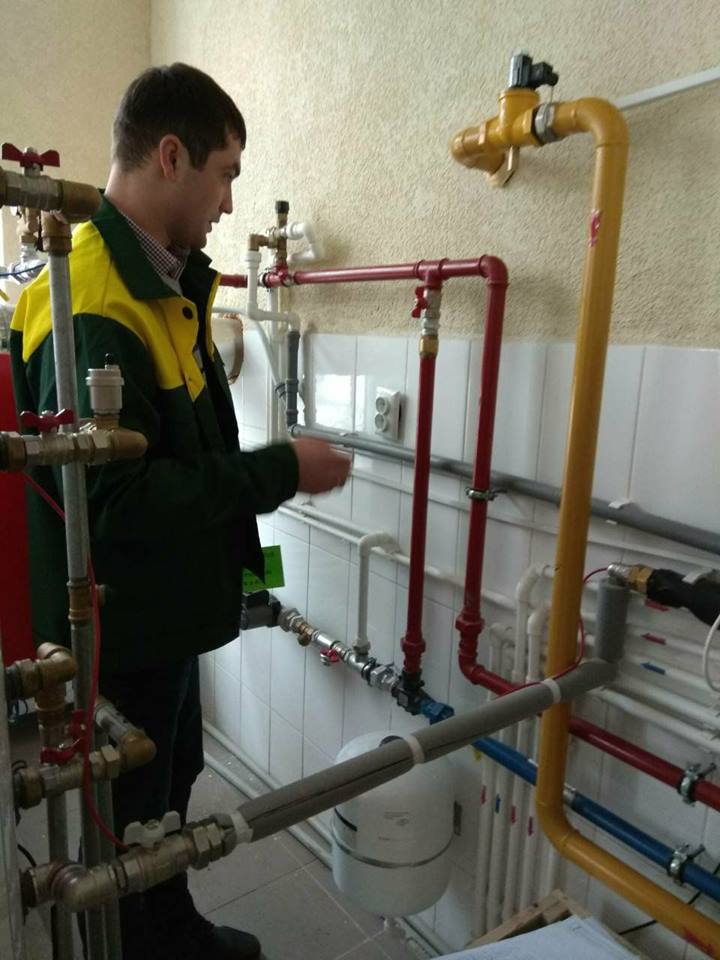 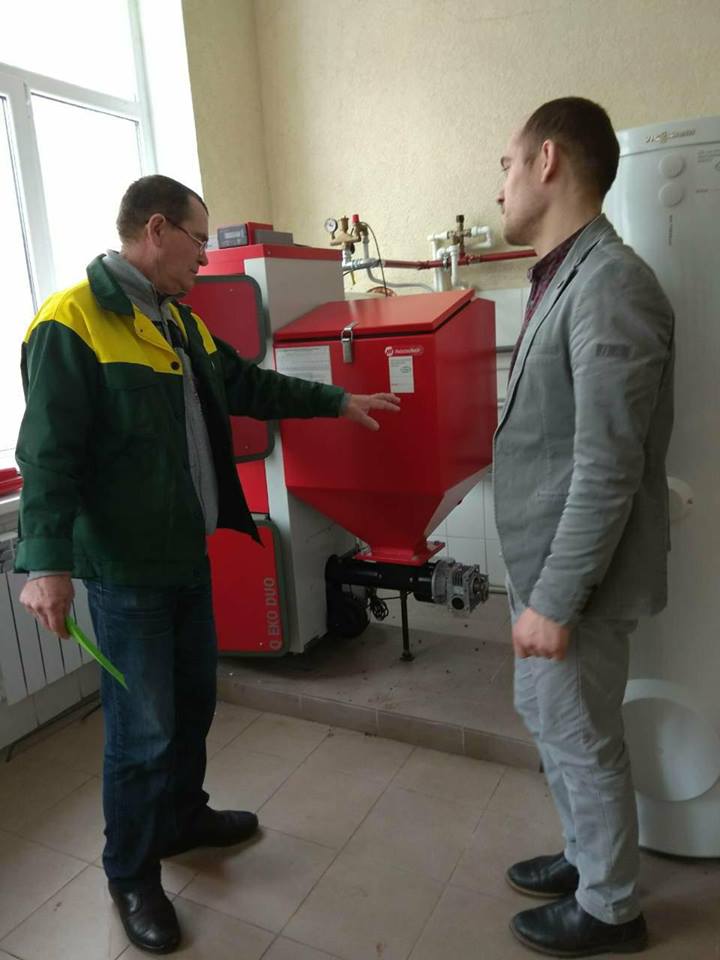 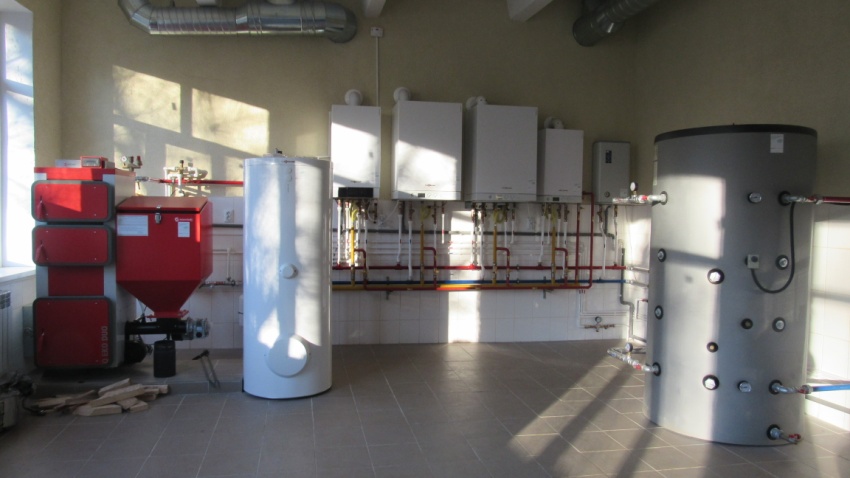 Atelier de armare -betonare
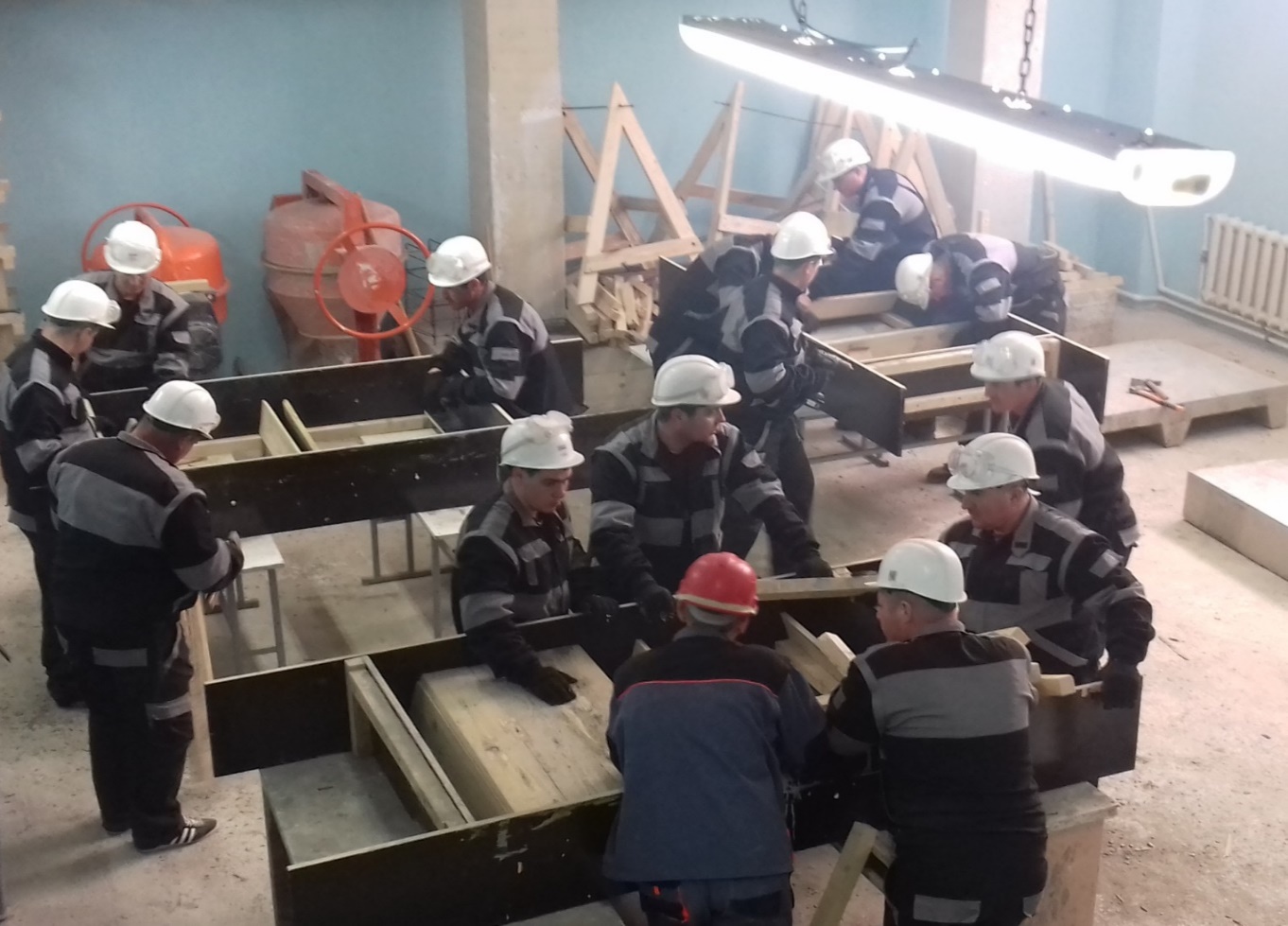 Ore interactive cu utilizarea TIC
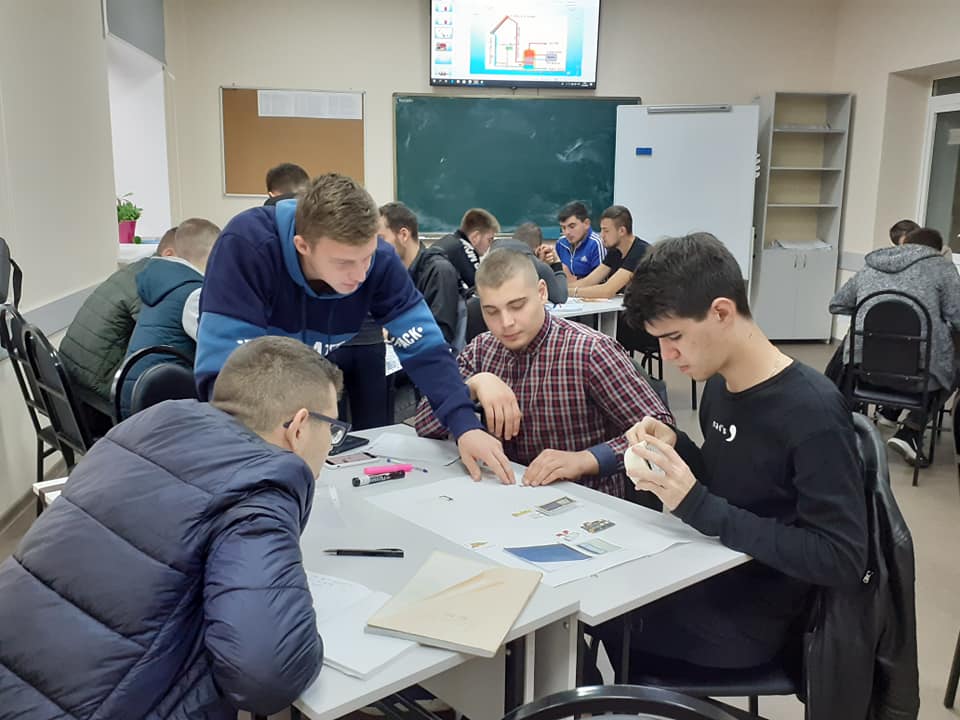 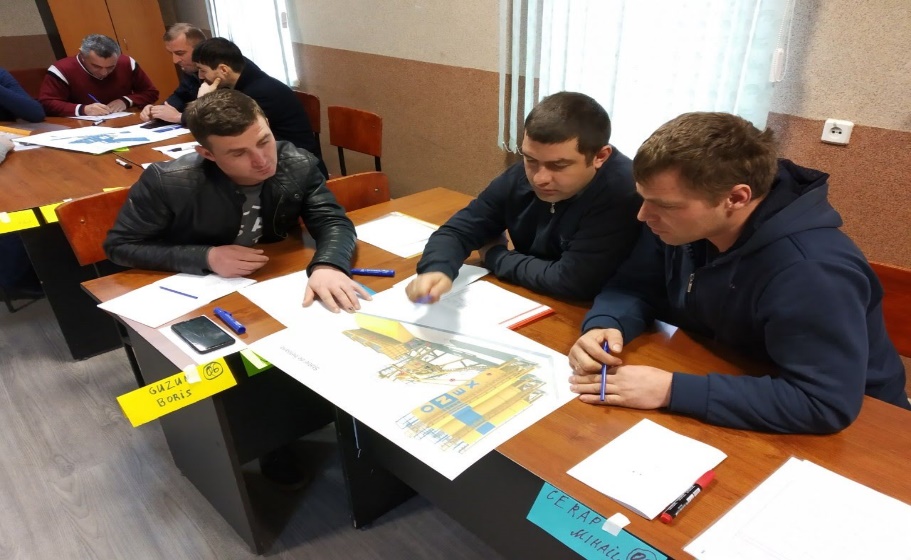 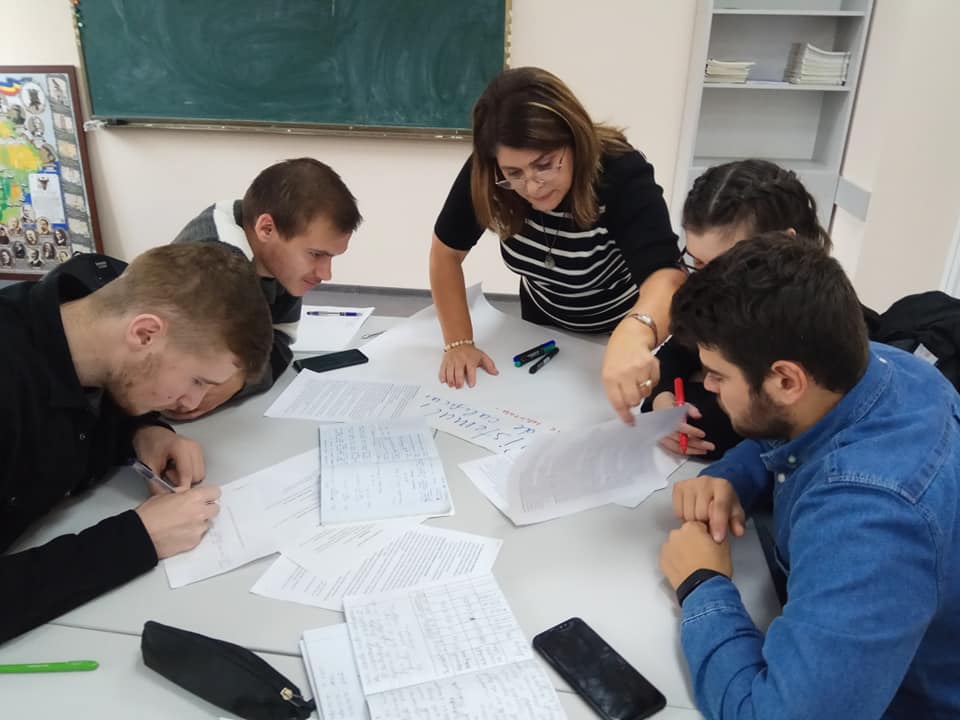 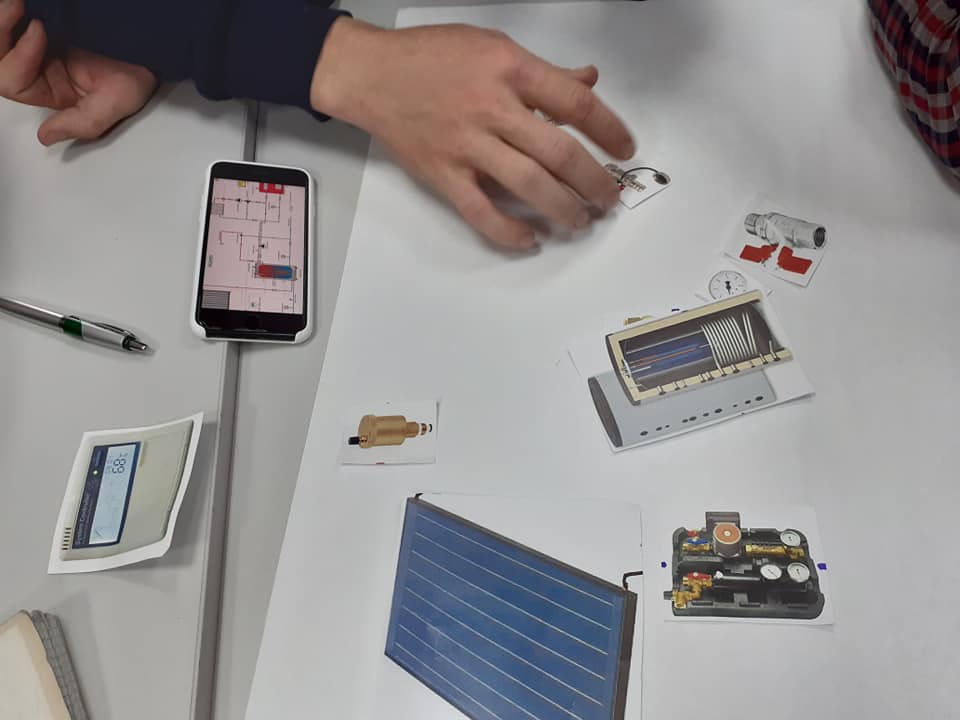 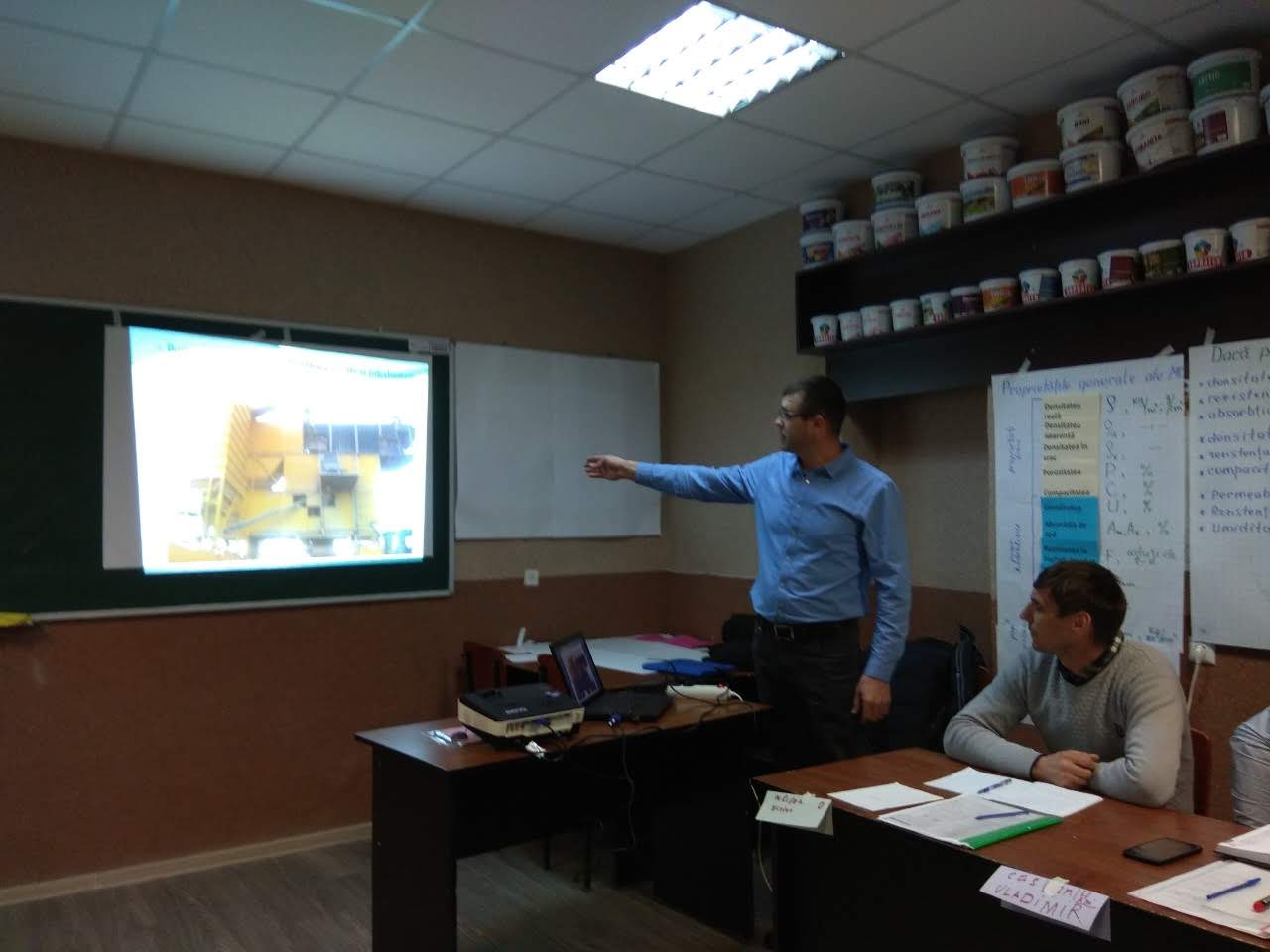 2016:  Deschiderea Centrului de Formare Continuă
Peste 124 de persoane formate la specialitățile Fierar-Betonist   și Pietrar -Zidar
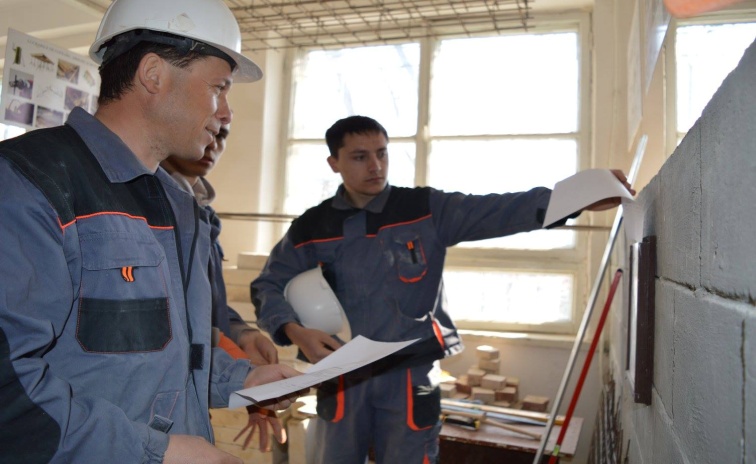 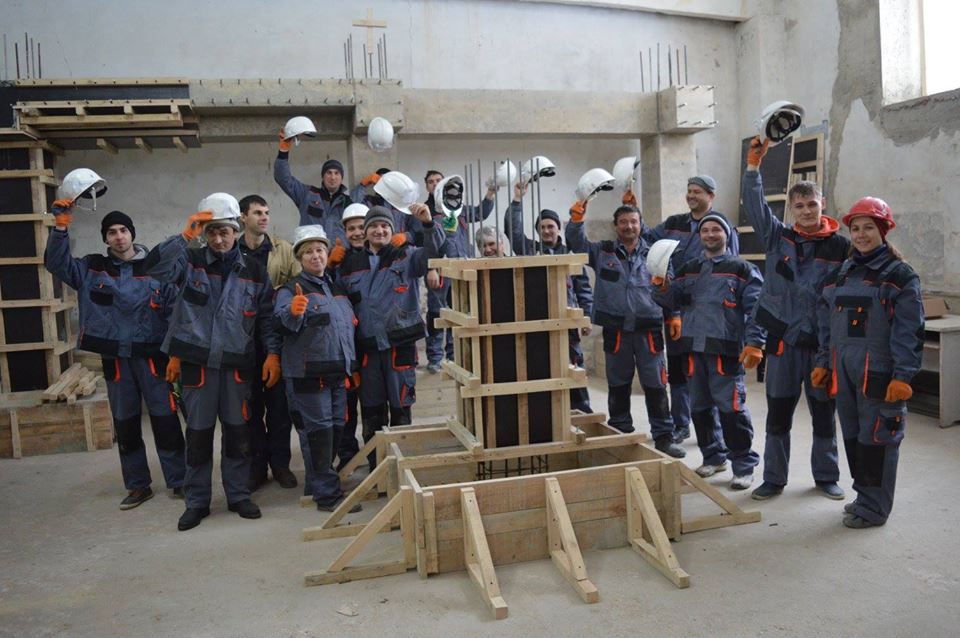 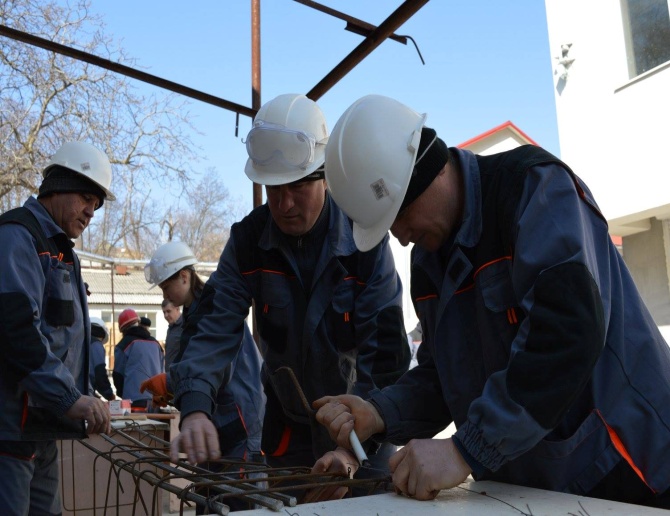 2017:  16 persoane formate la specialitatea Fierar-betonist
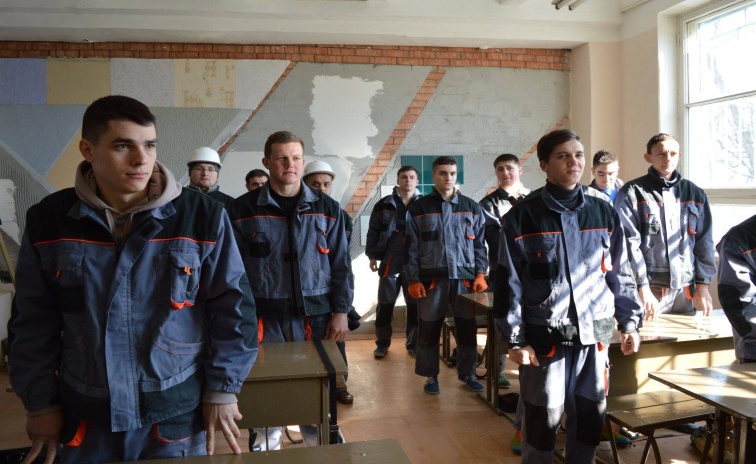 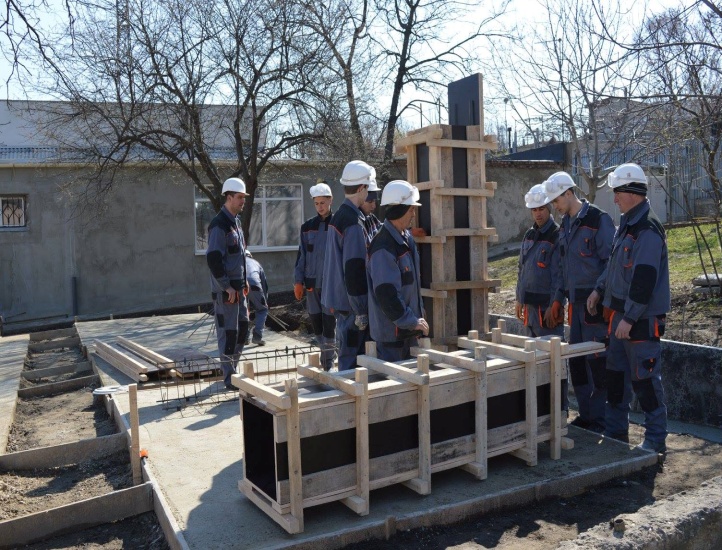 2018:  85 persoane formate la specialitatea Operator cazane cu Biomasă    44 persoane formate la specialitatea Operatori instalații Solare
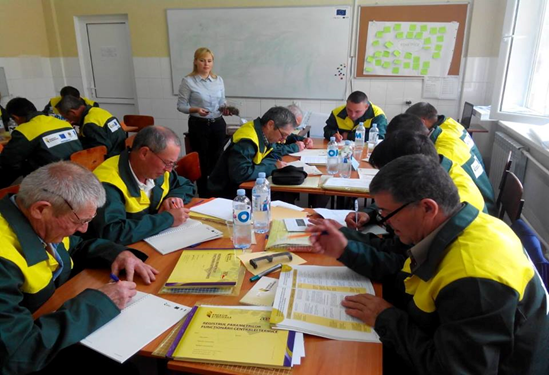 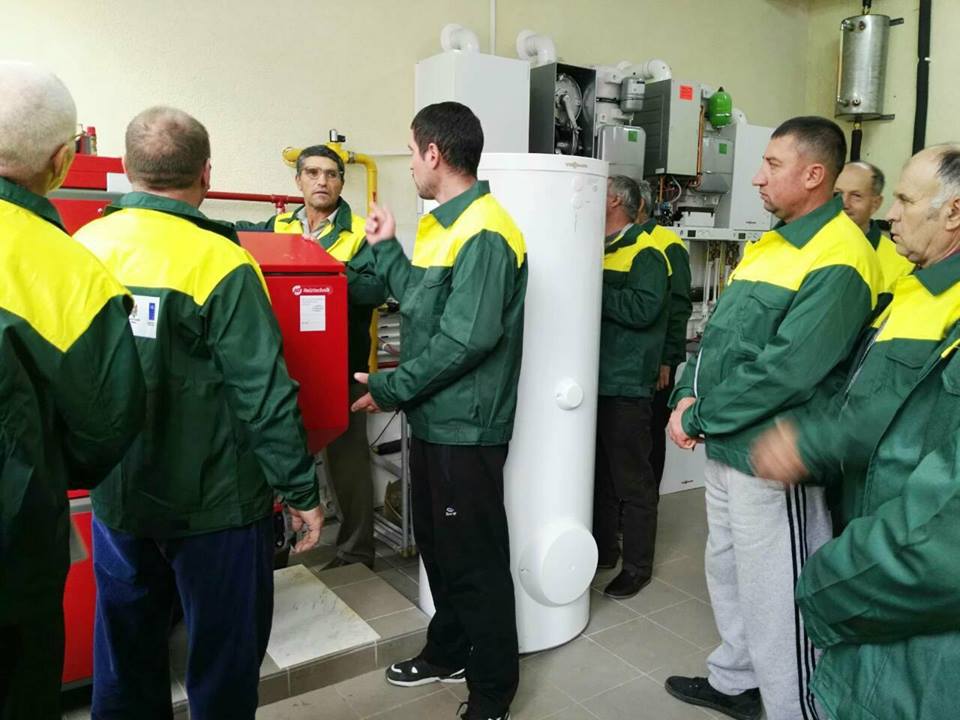 2019: 20 persoane formate la specialitatea Operator                                          uzina de beton și mixturi asfaltice
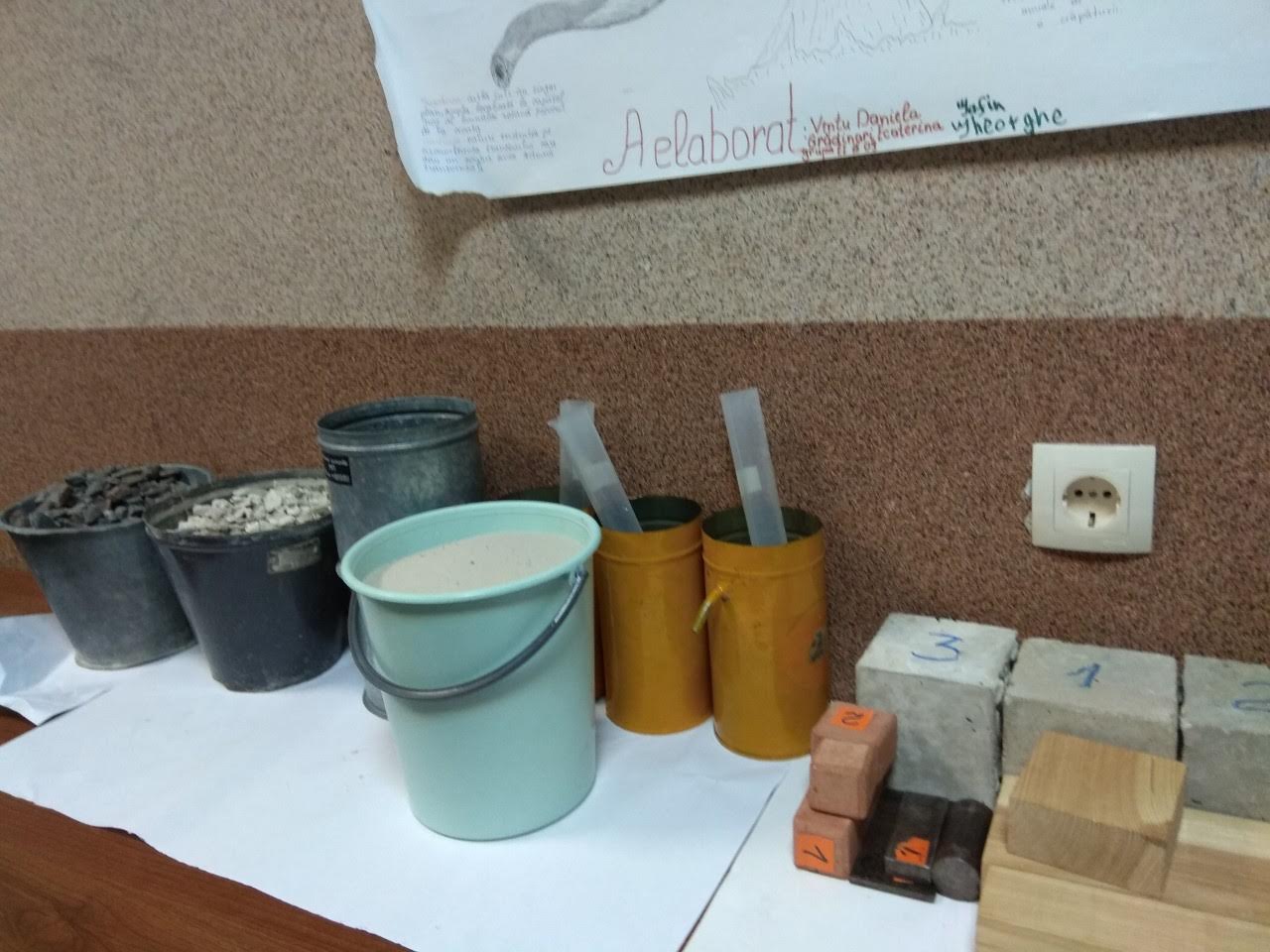 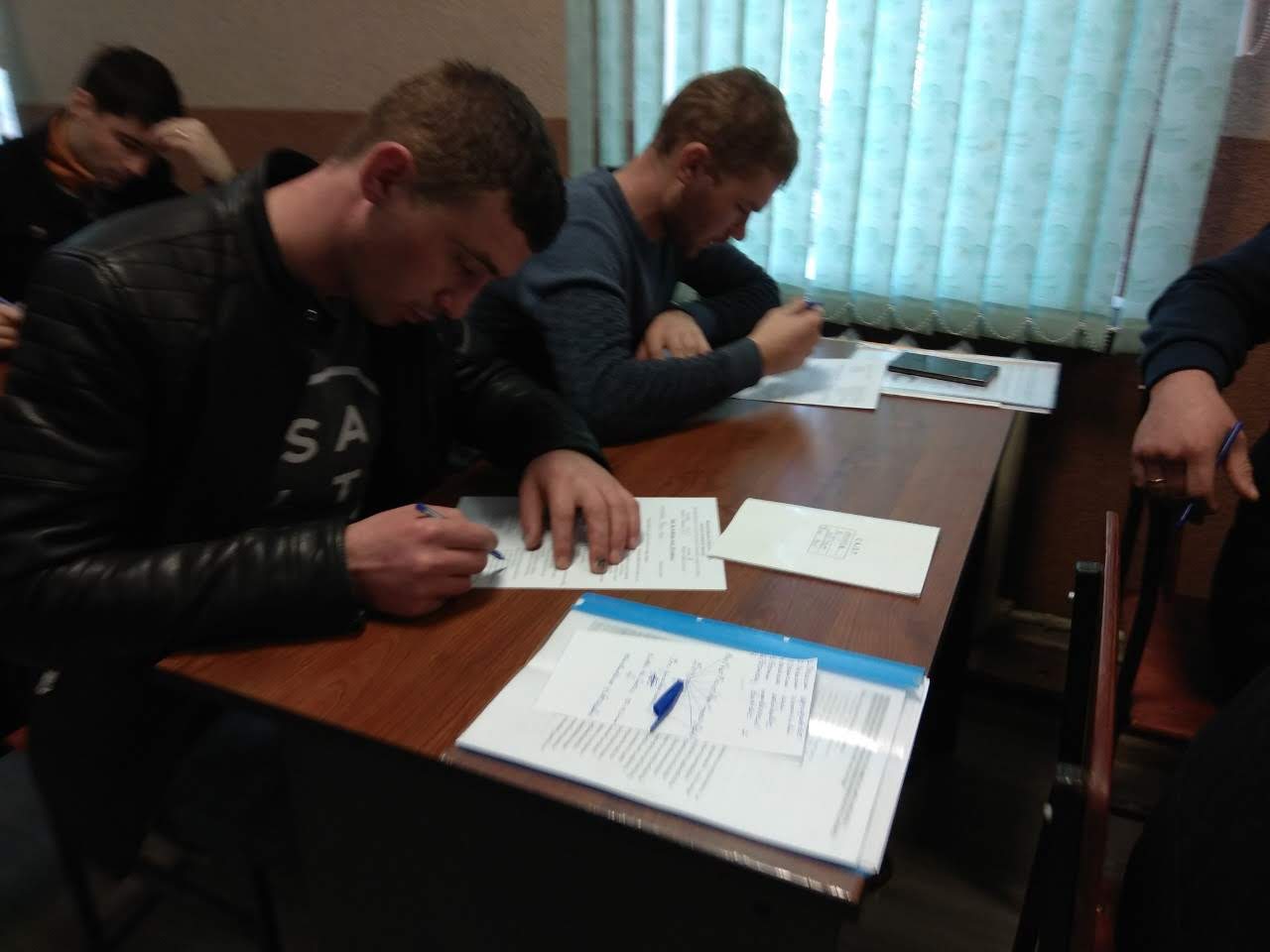 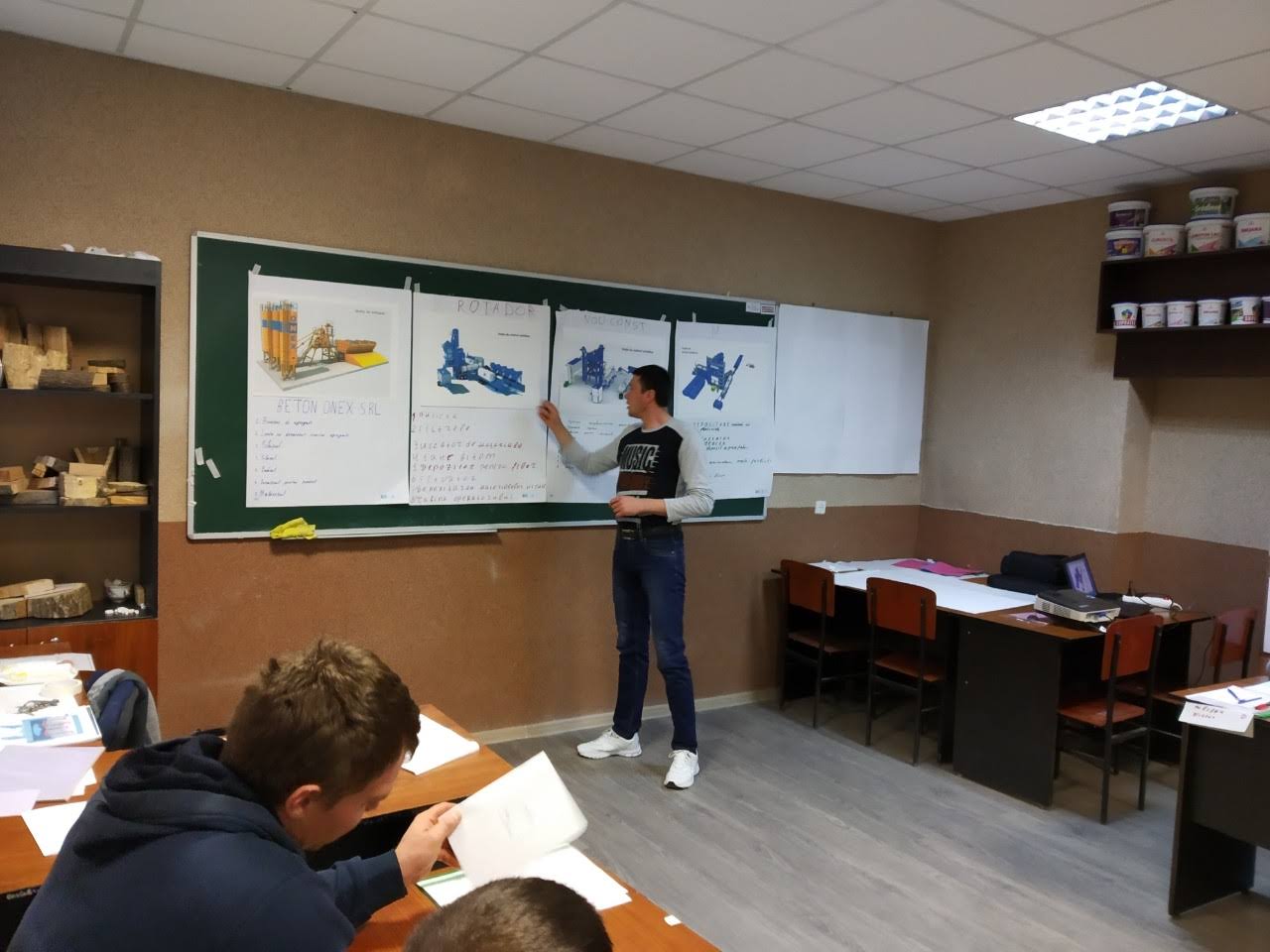 2019:  17 persoane formate la Didactica disciplinei
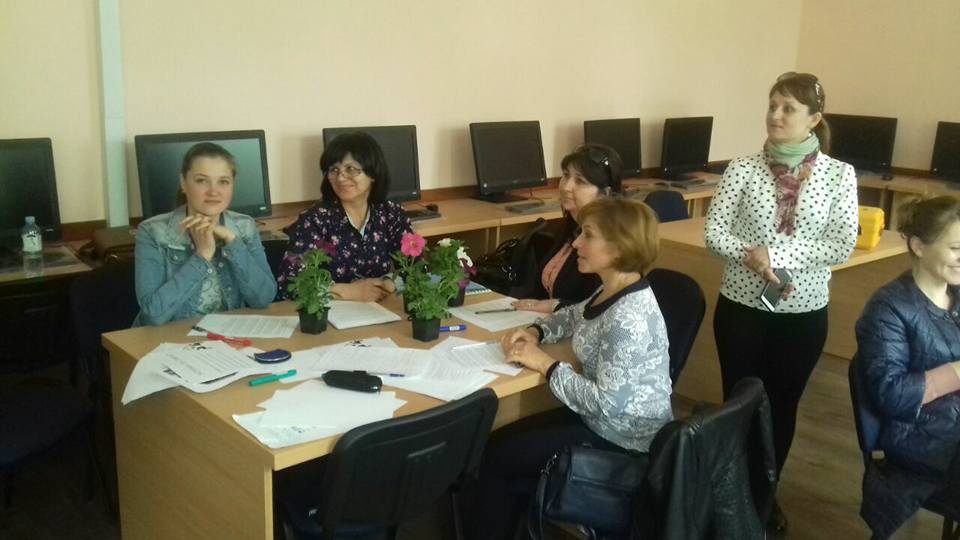 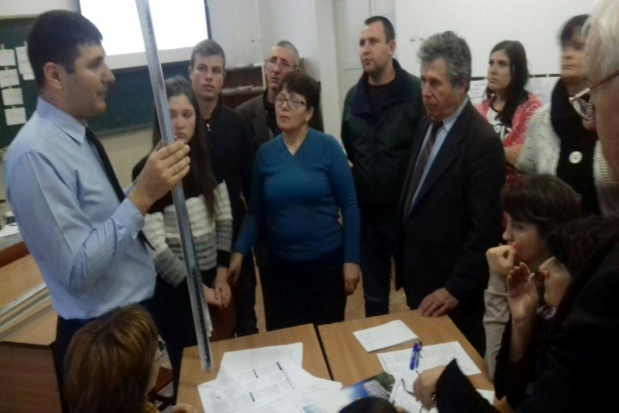 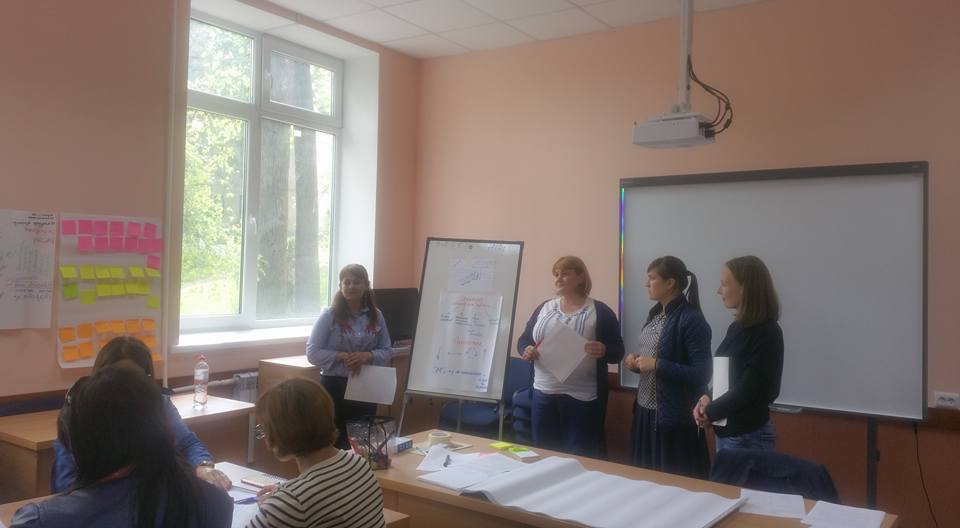 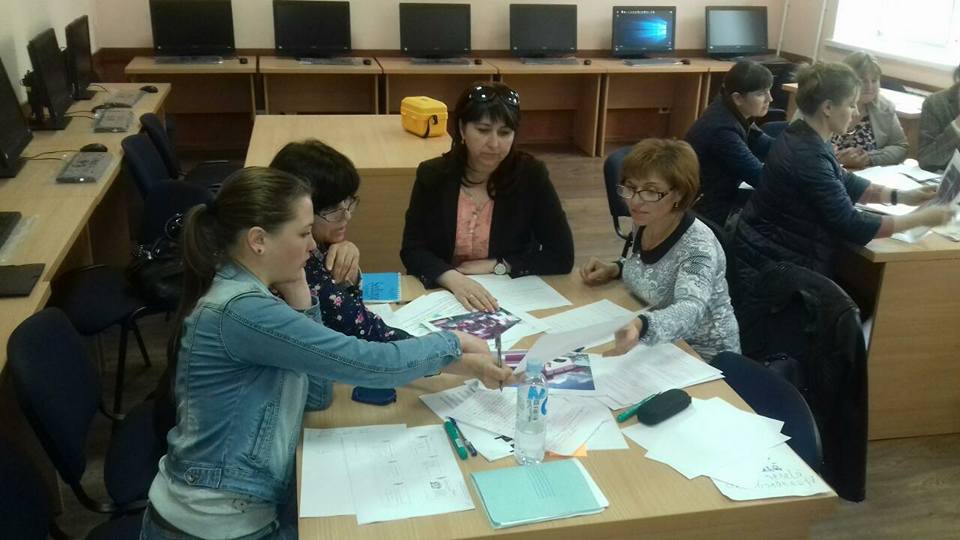 Proiectul Twining: metode tradiționale de construcții 1 profesor, 5 elevi
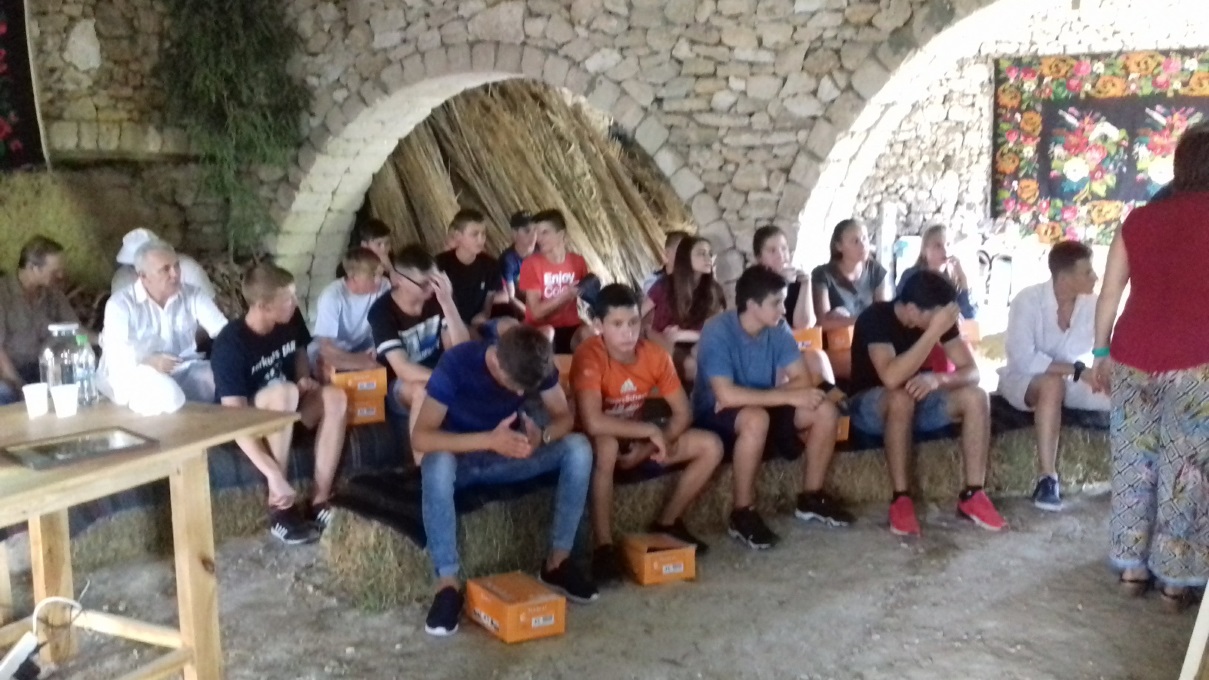 Parteneriate cu instituții de învățământ de peste hotare colegiul de construcții, polonia - 9 elevi, 1 profesor
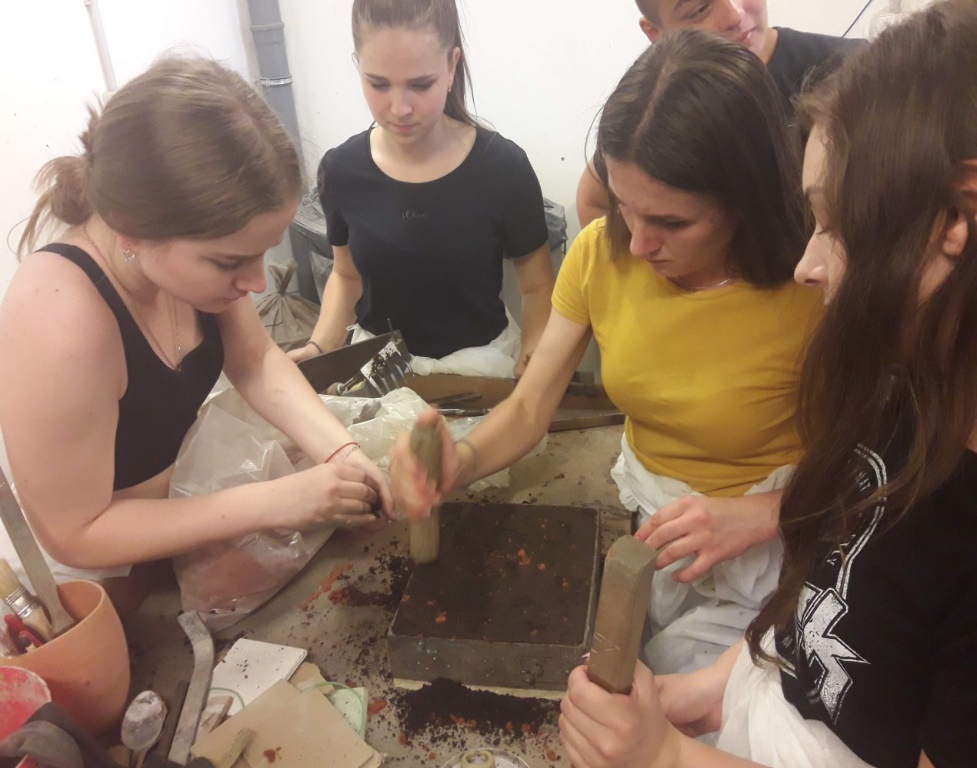 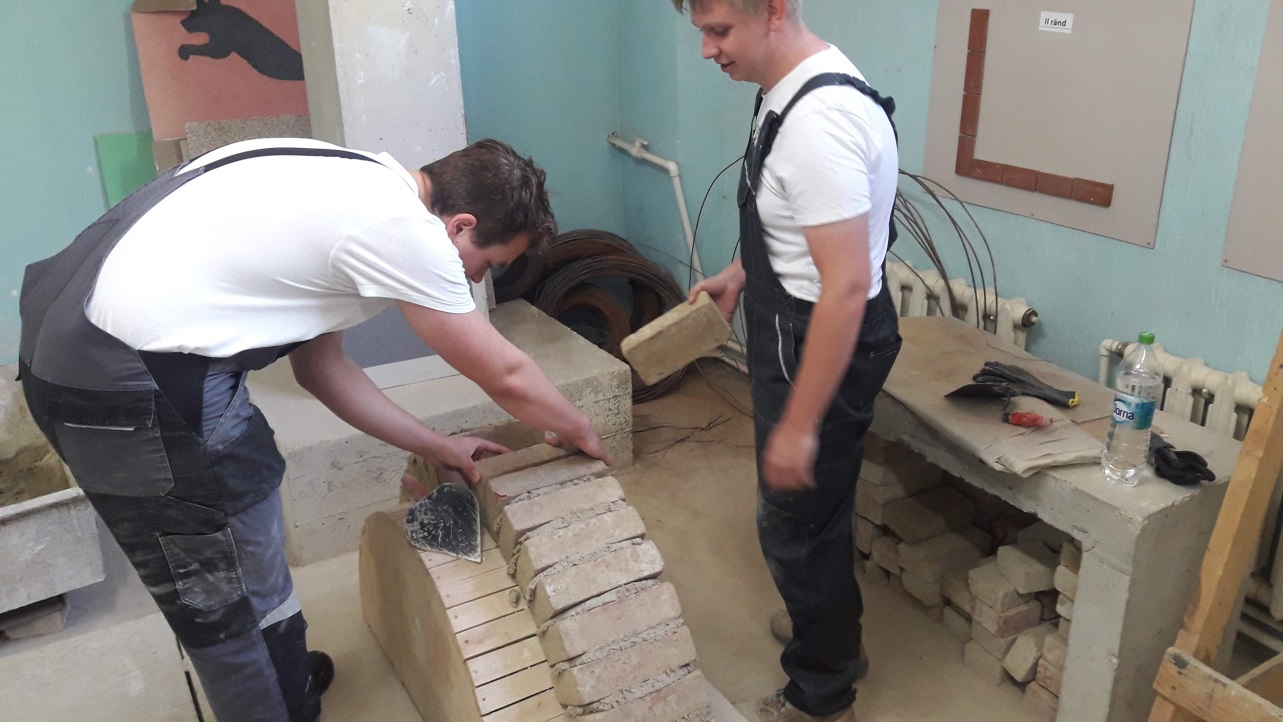 Parteneriat cu CEDA: 20 diriginți formați la Dezvoltarea Personală
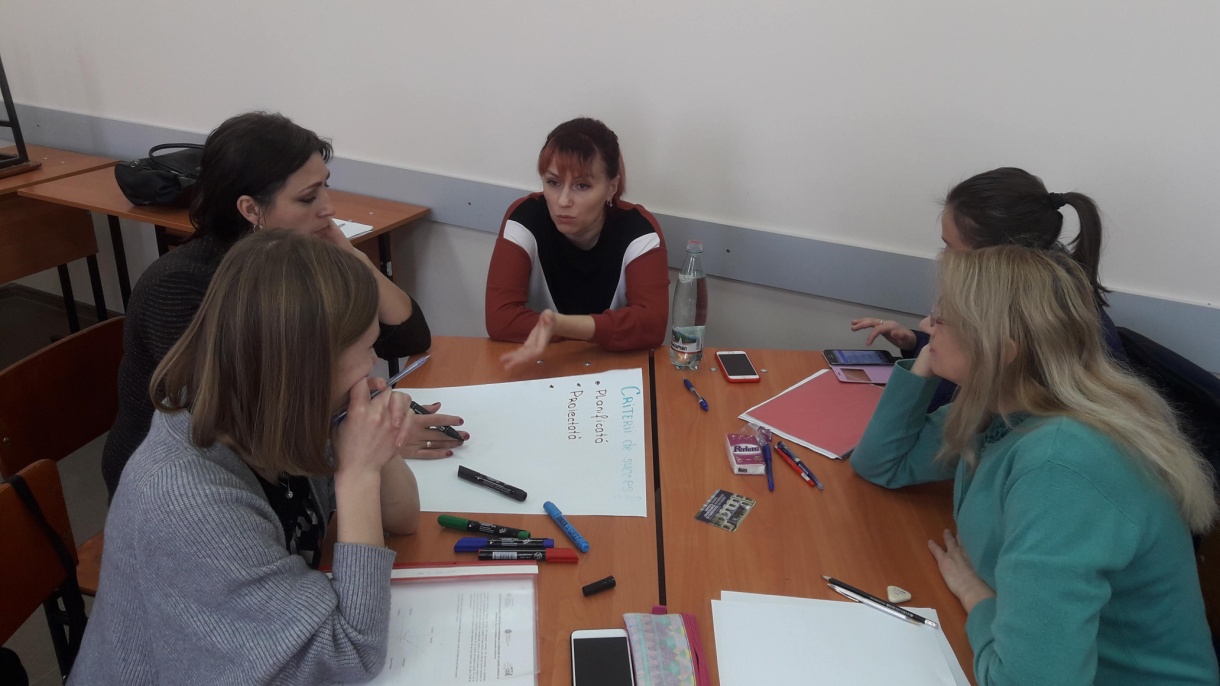 Parteneriat cu CEDA56 persoane formate la Managementul Carierei
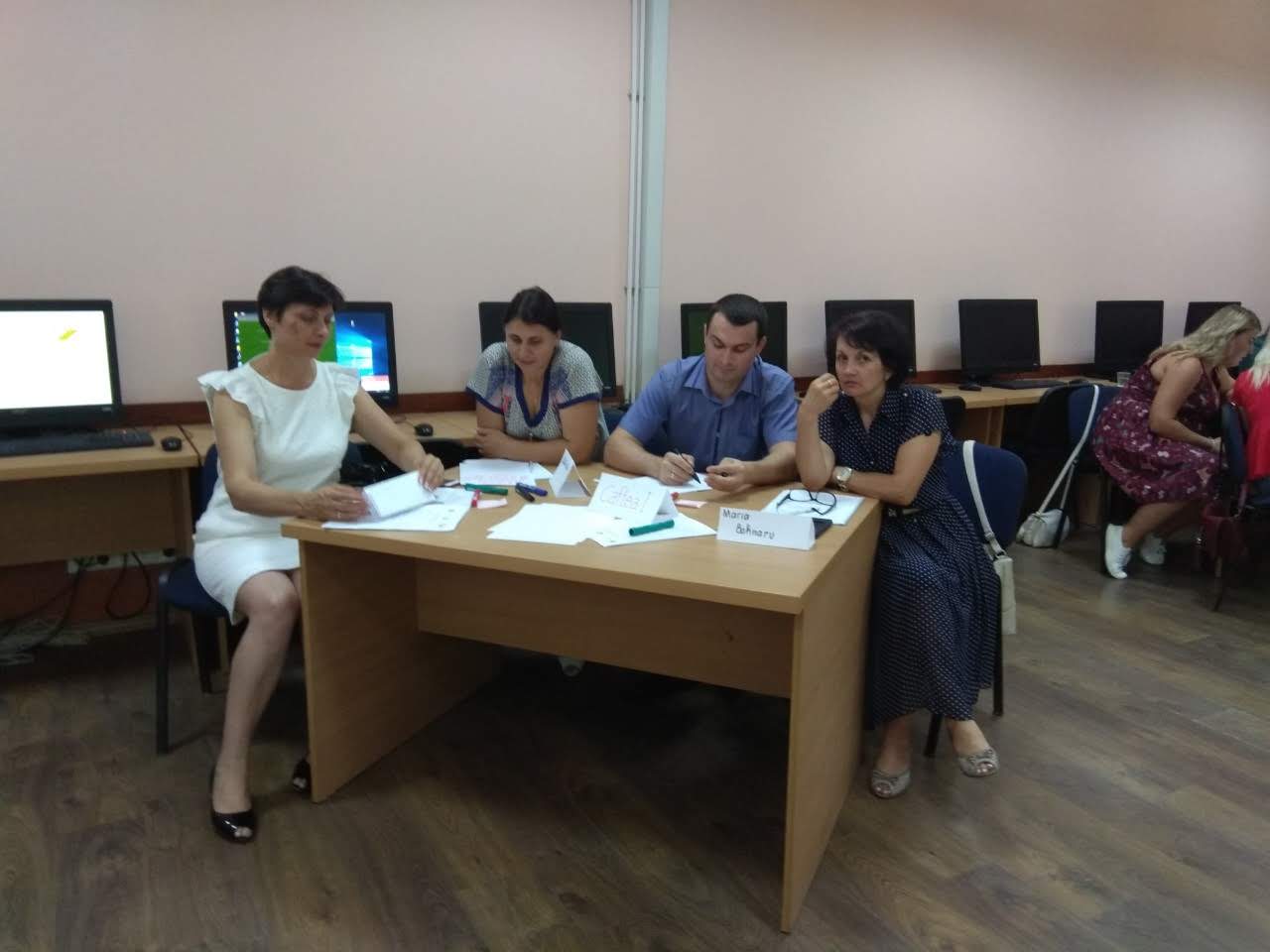 Restaurarea și Conservarea  Patrimoniului (twining) 16 persoane din 4 instituții, inclusiv 8 din CEC
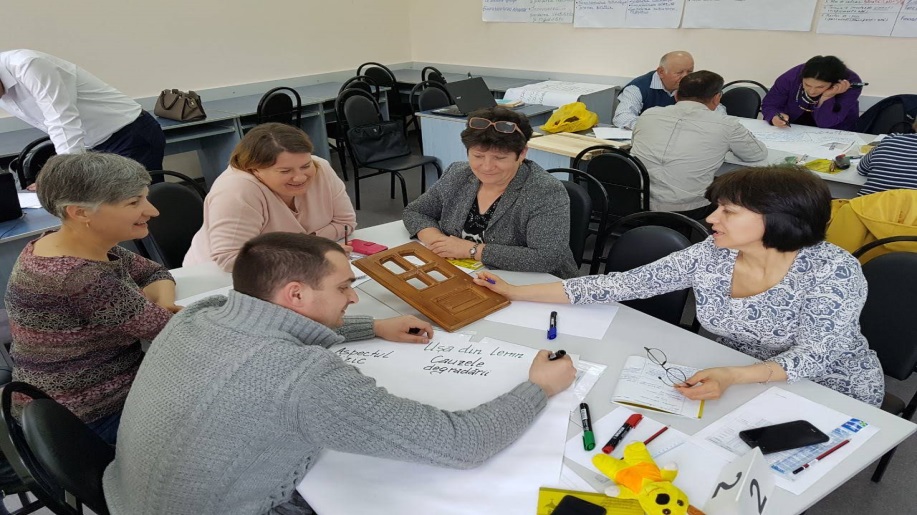 Modificări în Curriculum la Matematică (MECC) 56 persoane formare din zona centru a RM
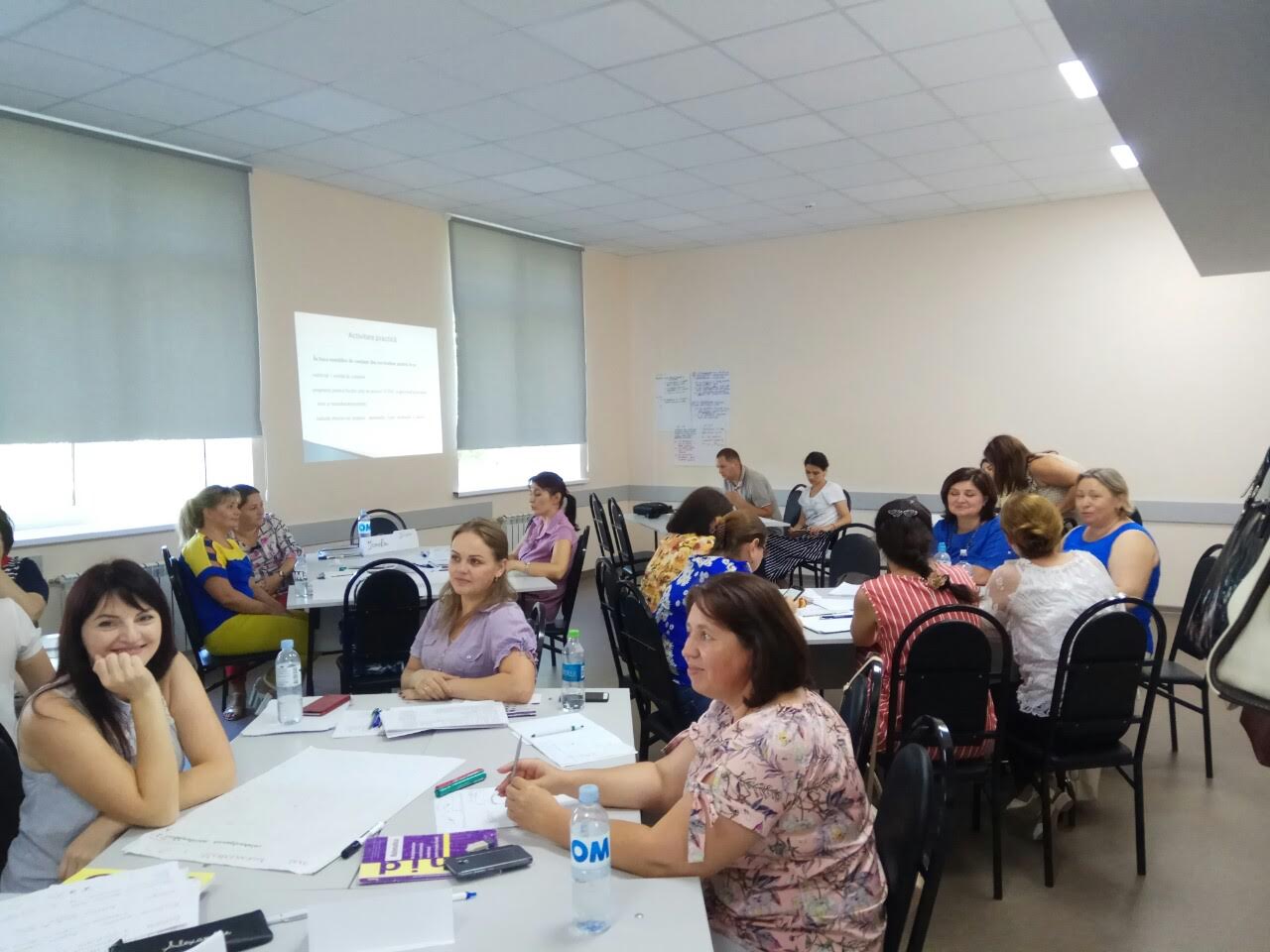 Implicarea elevilor în agv
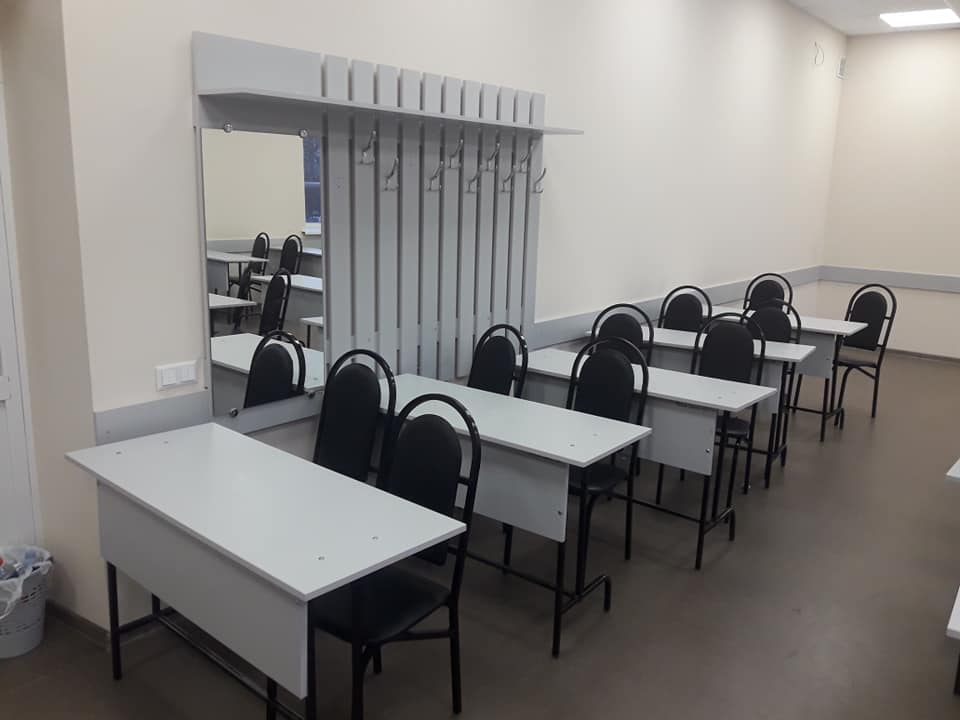 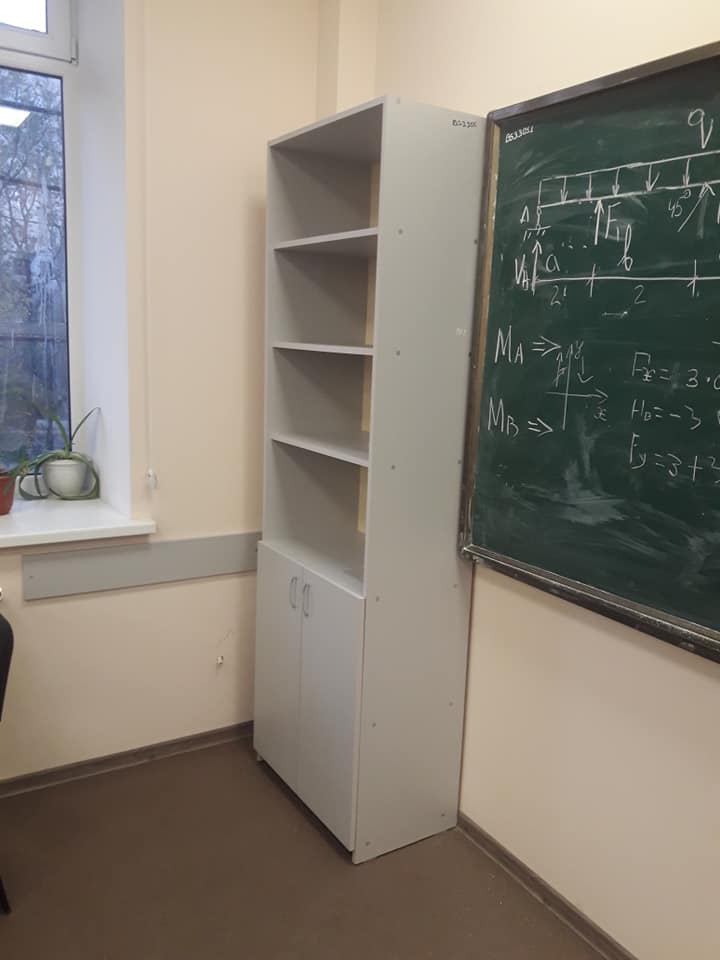 Fabricarea mobilierului
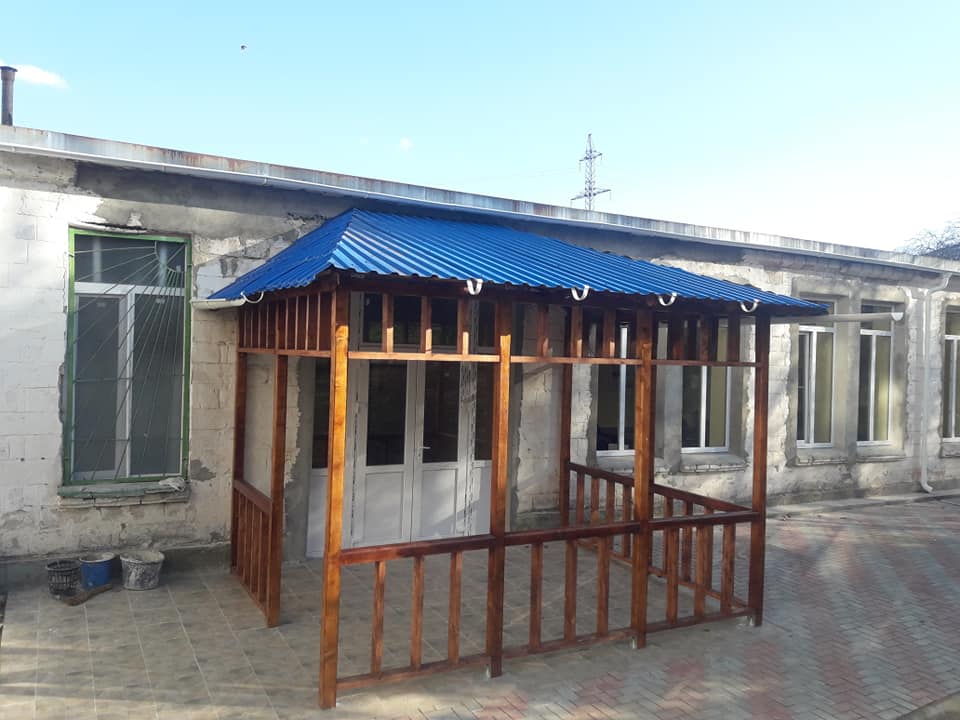 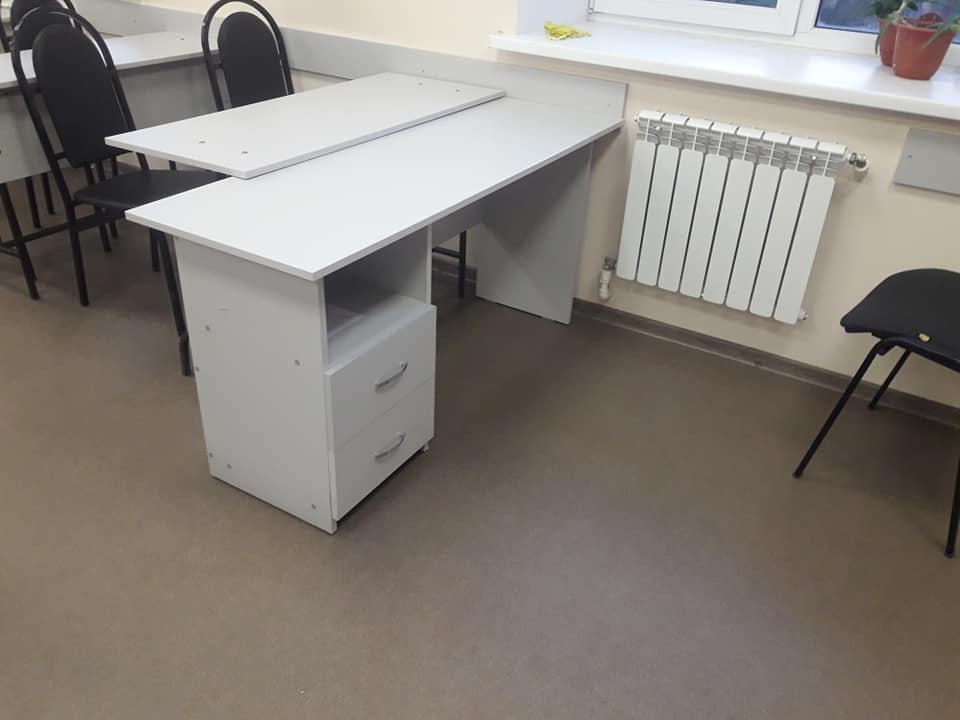 Sarcini de învățare axate pe practică autentică Reparația încăperilor CEC
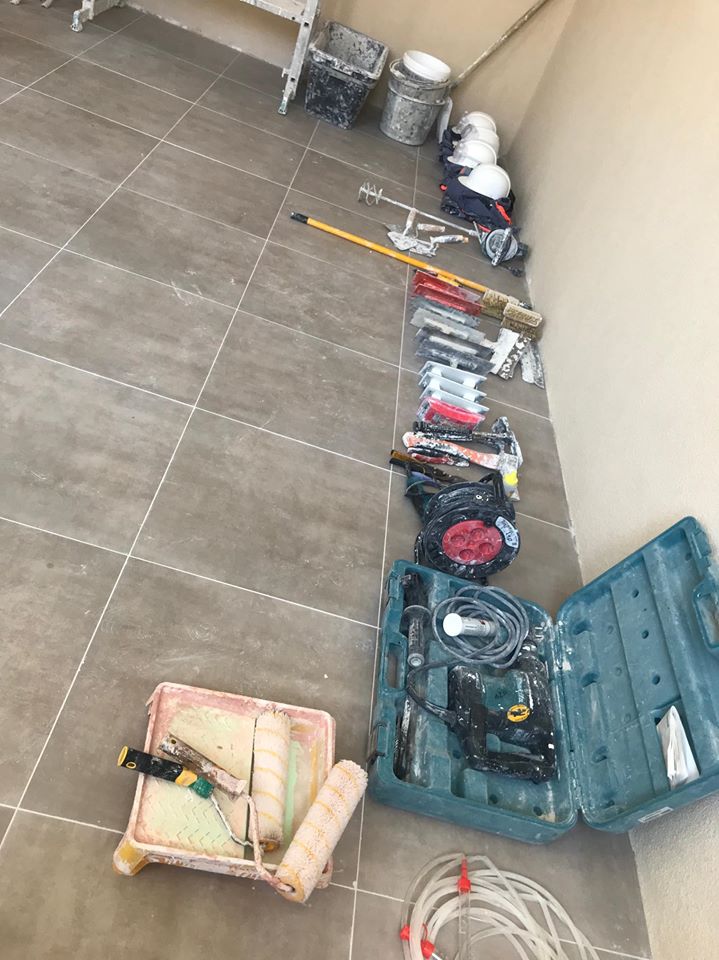 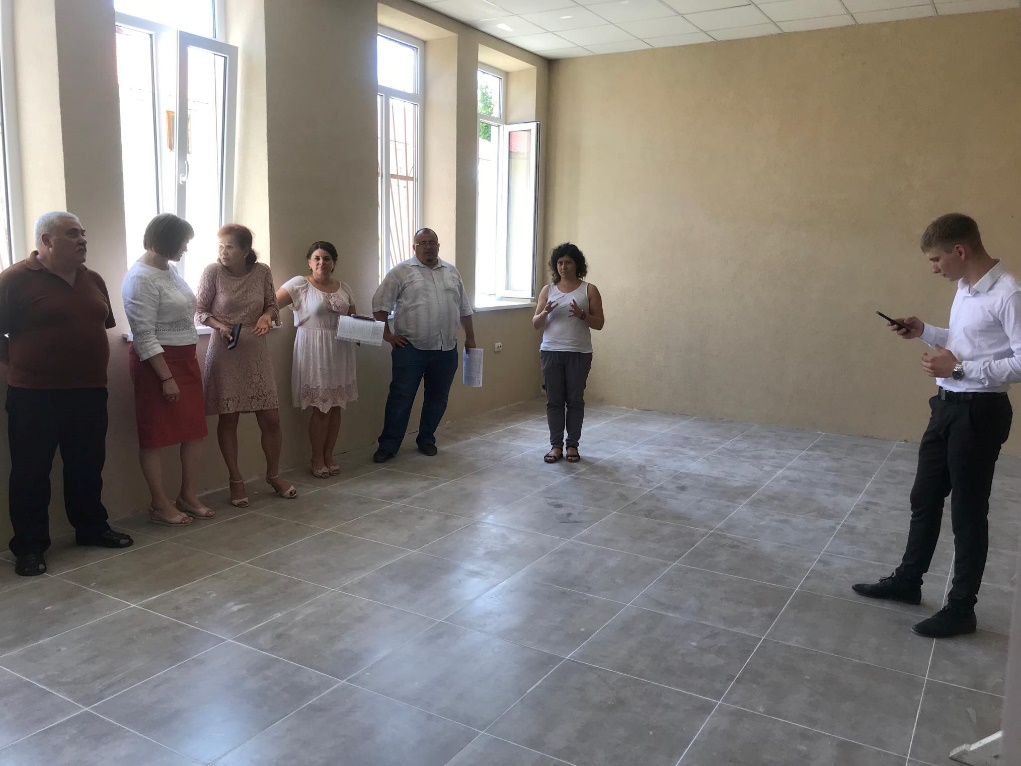 Direcții de perspectivă pentru AGV
Formare continuă pentru muncitori, cadre didactice din domeniul construcțiilor
Validarea competențelor obținute în contextul educației non-formale și informale
Acordarea de servicii/lucrări în domeniul construcțiilor
Acordarea serviciilor de consultanță în domeniul construcțiilor
Fabricarea mobilierului
Arenda spațiilor
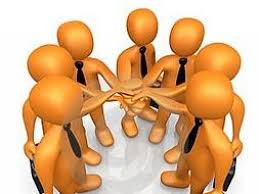 “Succesul înseamnă a fi în stare să mergi din eşec în eşec, fără să-ţi pierzi entuziasmul” Winston Churchill